Serving on a Volunteer Board of Directors
All You Need to Know, and More….
[Speaker Notes: 4th ppt
The OSRT is an affiliate to the ASRT.  An affiliate organization is a local or regional professional radiologic organization that affords imaging professionals the opportunity for continued professional education and benefits.
Our organization is the state counterpart of the ASRT.  A Request for Affiliation  is updated each year with the ASRT.  The affiliate must follow the guidelines and procedures for affiliate organizations.]
Definition of Bylaws
Rules and regulations enacted by an association primarily for governing its members and managing its affairs

Define and direct structure and management

Subordinate to articles of incorporation

Secondary law of an association
[Speaker Notes: Let’s talk about the definition of bylaws. 

The bylaws, on the other hand, are an agreement between the association and its members. The bylaws define who can participate in the association and how they participate. (this is definition from Professional Associations PPT—presentation #2)

ASRT’s legal counsel prepared a definition of bylaws that appears in the ASRT articles of incorporation and bylaws document and since the OSRT is a subordinate to the ASRT, we uphold this definition. The definition reads, “Bylaws are rules adopted and maintained by an association or society that define and direct its internal structure and management. They are subordinate, and complementary, to an association's articles of incorporation. 

Articles of incorporation are the primary law of an association used to establish the general organization and governing of the association to achieve corporate existence. 

Bylaws are the secondary law of an association best used to detail how the society is formed and run.” 

Prepared September 2003 by ASRT’s legal counsel, 
Webster, Chamberlain and Bean, Washington, D.C. 
The objectives for part two are to focus on bylaws including a review of what bylaws are used for and why we have bylaws for nonprofit organizations.  

The Bylaws are the rules of the organization established by the OSRT Board of Directors.  Bylaws are a legal contract between the organization and its members.  They define and direct our internal structure.  Bylaws do not contain policy and procedure.  The OSRT Bylaws must be in agreement with the ASRT Bylaws.
OSRT Bylaws are posted on the OSRT website.]
Why Are Bylaws Necessary?
Consistency

 Efficiency
[Speaker Notes: If you stop and think about why the OSRT should have bylaws, it makes sense that there are rules to help provide structure.. Here are the primary reasons why bylaws are needed. 

Bylaws provide consistency. Rules that have been documented in the form of bylaws provide consistency. Therefore, emotion and personalities do not interfere with how the OSRT operates. 

Bylaws should promote efficiency. OSRT bylaws include rules for decision making so that we can conduct all of our business as efficiently as possible. 
The objectives for part two are to focus on bylaws including a review of what bylaws are used for and why we have bylaws for nonprofit organizations.]
Why Are Bylaws Necessary?
Protection

 Legitimacy
[Speaker Notes: Bylaws also provide protection. Strong bylaws help protect the OSRT from internal conflict, financial risk and mission creep by defining the decision-making process and responsibilities. 

Bylaws validate legitimacy. A strong set of bylaws is a sign that the OSRT takes itself seriously. Bylaws give the members assurance of the OSRT’s mission, structure and policies. 
The objectives for part two are to focus on bylaws including a review of what bylaws are used for and why we have bylaws for nonprofit organizations.]
Structure of Bylaws
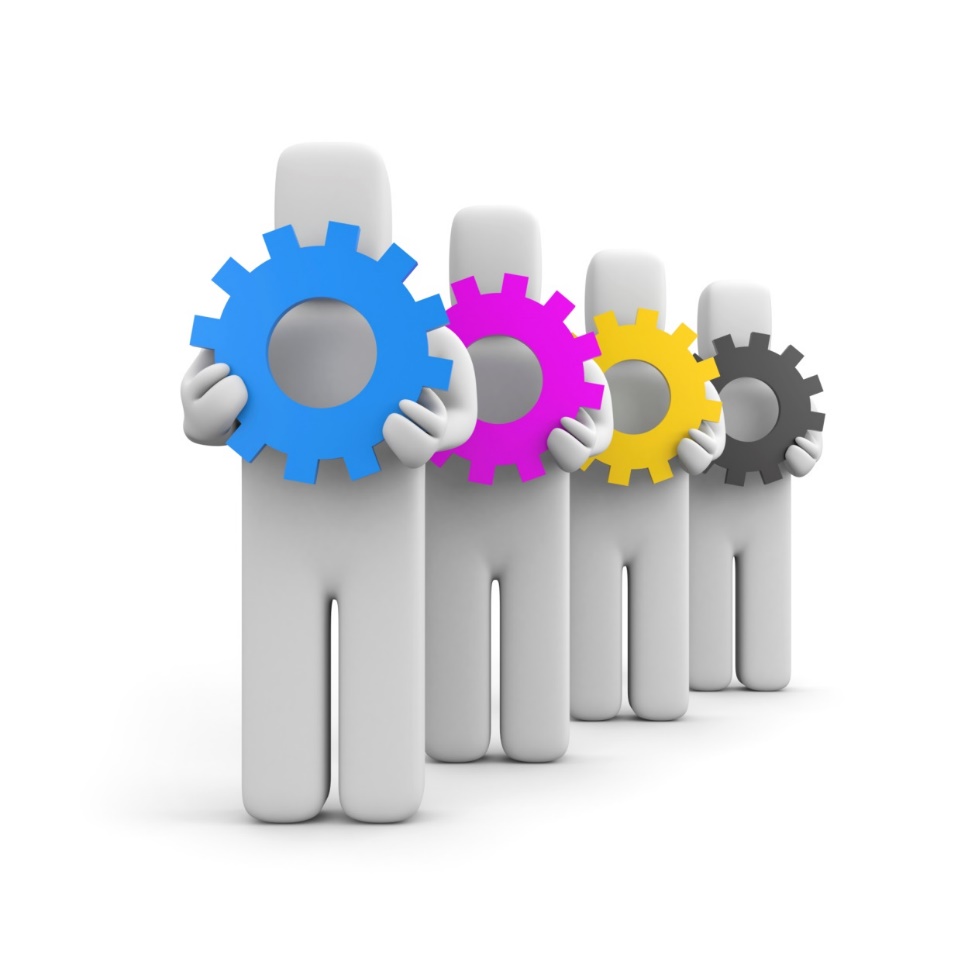 [Speaker Notes: So, how are bylaws structured? 

Bylaws are usually written by the OSRT’s founders or directors and cover, at minimum, topics that are broad in scope like membership, purpose of the organization and roles of leadership. Bylaws are the law of the association designed to provide direction and structure.]
Components of OSRT Bylaws
[Speaker Notes: Bylaws should include the official name of the organization, the purpose of the organization and membership categories. However, bylaws should not include policies and procedures. The bylaws should remain broad in scope when defining the purpose of the organization and membership categories. Bylaws should include information about how directors are elected, how board meetings are conducted, what officer positions are available and the roles and responsibilities of elected officials.]
Components of OSRT Bylaws
Annual Meeting requirements 
Election requirements 
Information about amending bylaws
Indemnification 
Dissolution of the association
[Speaker Notes: In addition, bylaws usually contain annual meeting requirements such as timeframe and frequency, election and voting information, how to make amendments to the bylaws and a statement defining dissolution of the association.]
Bylaws Inclusionary Criteria
Committees
Standing—Yes
Ad hoc (Temporary)—No
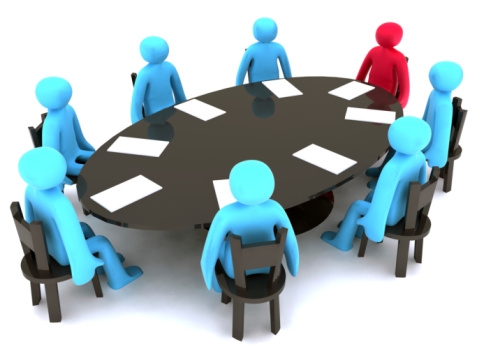 [Speaker Notes: A committee should only be listed if it is a standing committee. The Health Policy committee is a typical committee that almost every state society has in some form year after year. Listing of a committee in the bylaws is only required if it is a standing committee. Ad hoc or temporary committees (that change from year to year) should not be listed in the bylaws. Ad hoc committees can be determined by the board of directors and form as needed.]
Bylaws Inclusionary Criteria
Parliamentary authority
Amendment procedures
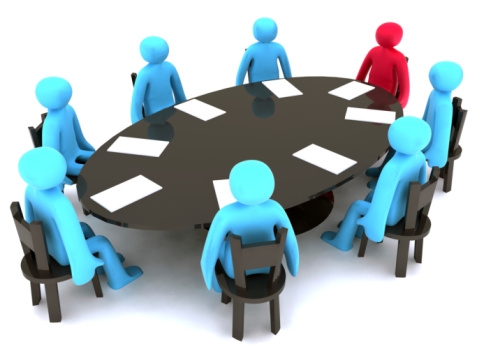 [Speaker Notes: The last couple of items we mention should also be included in your bylaws, but remember the bylaws should fit the needs of the OSRT but can differ from organization to organization. 

Most bylaws contain the following information. 

Parliamentary authority includes the provisions for rules of order. Quite a few organizations use Roberts Rules of Order – Newly Revised. Parliamentary procedure is used to make formal decisions and is designed to protect the rights of members. 

Amendment procedures provide an avenue for proposed changes. The procedures include information about timeframe requirements for proposed changes to the bylaws. Additionally, the procedures outline the voting requirements for proposed changes to the bylaws.]
Exclusions from Bylaws
Policies and procedures
Instructions
Detail and minutia – committee member names, officer names, and dues amount
[Speaker Notes: Policies and procedures interpret and define the specific details of processes or procedures and are a supplement of the governing documents of the OSRT. Policies and procedures do not belong in bylaws. Remember, bylaws are meant to be broad in scope. Things like the exact name of a committee, where they will meet, the duration of the meeting or the names of the committee members should not be in bylaws. What would happen if the committee no longer existed or the name was changed? Membership would have to vote to amend the bylaws to accommodate these changes. This becomes a time consuming and cumbersome process to administer as processes change over time.]
Bylaws Availability
Board of Directors
Membership
OSRT Bylaws
[Speaker Notes: So who should have a copy of your bylaws? Your entire board of directors should have a copy of the current bylaws and copies should be made available to all members. Many organizations post a copy of bylaws on their website.]
Bylaws Review
Should outline governance of the OSRT

Should be applied consistently

Should help with efficiency of the OSRT

Should be broad in scope
[Speaker Notes: Now that we have reviewed the fundamental aspects of bylaws, let’s do a quick overview of what we discussed. Remember that the bylaws are the rules that the OSRT must follow for governance. They are structured to fit the needs of the organization and include information that helps us meet our mission and vision. 

They should be applied consistently in order to keep emotion out of the decision-making process. Moreover, bylaws should promote efficiency when conducting the business of the OSRT. Finally, always remember that bylaws should be broad in scope.]
Bylaws Changes
Any member can recommend changes
Scope of notice provided to members
Vote of membership
Changes made per two-thirds majority membership vote
[Speaker Notes: Since the bylaws are the core set of rules for an organization, they can’t be suspended. Additionally, they are purposely difficult to change so they can’t be altered over and over. To consider changes to bylaws, a committee on bylaws is usually appointed to review proposed changes and to make recommendations to the approving body. Depending on your bylaws a notice of proposed changes should be given to all members. 

Bylaws require a scope of notice for amendments. A scope of notice is given to members as an opportunity to review the suggested changes before a vote is taken. Thirty days is the period for a scope of notice. Proposed bylaws changes have to be provided for members 30 days in advance to review before a vote is taken. 

Typically, any change to bylaws requires a two-thirds majority vote of the membership.]
Quorum
Minimum number of members present to vote on action items
[Speaker Notes: A quorum is the minimum number of members who must be present to vote on action items. The requirement for a quorum for the OSRT is 25% of the members registered for the meeting, including two officers.. If a quorum is not met at a meeting for either of these groups, an official vote cannot be taken. 

Sergeants-at-arms at Business meeting

Requirement for board of directors meeting]
OSRT Policies and Procedures
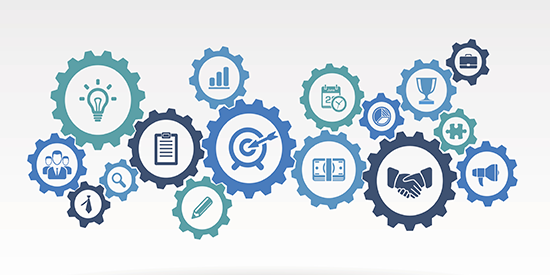 [Speaker Notes: Policies and procedures keep the OSRT on course. They provide members and independent contractors with solid guidelines that will ultimately help them make wise decisions about organizational issues.

A policy manual provides your leaders with in-depth information about their duties and also outlines how the OSRT operates.

Policies and procedures are developed to support the mission and objectives of the OSRT. They provide the management team with the guidelines to plan, manage and incorporate business processes. 

The OSRT Policy and Procedure Manual provides the direction and methods to carry out the policy and procedure of the organization.  Posted on website under Board Documents.]
Policies and Procedures
[Speaker Notes: Policies supplement the governing documents of an organization. They represent the recommended course of action set by the OSRT’s Board of Directors. The bylaws and articles of incorporation should remain broad in scope. However, the policies interpret and define the specifics for governing the organization.]
Policies and Procedures
Policies may result from board motions and can be found in the meeting minutes.
[Speaker Notes: The Board of Directors must approve policies. Thus, all policies begin as motions and are recorded in the board meeting minutes. Eventually they are transcribed from the meeting minutes to the Policy and Procedure Manual.

The purpose of a policy is to interpret the broader governing documents which include the bylaws, articles of incorporation and purpose statement. The Board adopts policy as motions recorded in the meeting minutes.]
Policies and Procedures
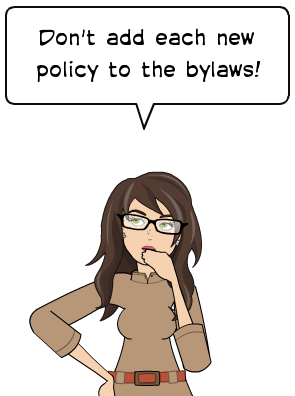 [Speaker Notes: The Board can adopt policies without going through the membership approval process. But the policy should offer a clarification on an issue and protect the OSRT or clear up confusion on a controversial debate. Policies should be clear and concise.

Carefully drafted and standardized policies and procedures can save us countless hours of management time. The consistent use and interpretation of such policies, in an evenhanded and fair manner, reduces the Board’s concern about legal issues becoming legal problems.]
Policies and Procedures
Policy and Procedure Manual has different sections based on content
[Speaker Notes: The major sections of the OSRT Policy and Procedure Manual will be discussed individually later in this presentation.
Policies supplement the governing documents of an organization. They represent the recommended course of action set by the OSRT’s Board of Directors. The bylaws and articles of incorporation should remain broad in scope. However, the policies interpret and define the specifics for governing the organization.]
Policies and Procedures Manual
[Speaker Notes: Policies are organized in chapters and sections with a table of contents. The date each policy was adopted or amended should be noted in the policy footers. The Policy and Procedure Manual is included as part of the Board orientation.]
Strategic Objectives
Goals that move the organization forward

Important factors to run organization

Enhance the organization

Can you identify at least 1 strategic objective for the OSRT for 2019-2020?
[Speaker Notes: Just as a mission or vision for your organization is a prerequisite to policy development, so are strategic objectives. Objectives are like goals; they provide an organized pathway for staff members to assist in meeting the higher goals of the organization. Additionally, goals help define ways to enhance the performance of individuals and the organization as a whole. Therefore, objectives should reflect the critical success factors of the organization.]
Characteristics of a Well Written Policy
[Speaker Notes: Good policies are future orientated, solving a problem of the day, while offering solutions for the future. As with bylaws and articles, a policy statement should be broad so that it will not have to be revised on an ongoing basis.

The policy should be based on fact not opinions and should reflect the mission, goals and values of the organization.

Get “removal of committee member” policy]
Policies and Procedures
Policy is a set of ideas or plan of what to do in certain situations 
 Predetermined course of action
Procedure is a series of actions conducted in a certain order
[Speaker Notes: Many people confuse procedure with policy. A policy is a predetermined course of action established as a guide toward
accepted objectives and strategies of the organization. It is at a much higher level than a procedure.

With good policies in place, everyone is able to execute their duties. Good policies empower your members and staff to do the right thing.]
Policies and Procedures
Are the processes well documented?
Is the implementation of the policies clearly defined?
[Speaker Notes: Procedures may be a result of policies.

Procedures originate with staff and are documented in a procedure or operational manual. This manual should be for the staff members who are responsible for the administration of the procedures.

Procedure describes how it should be done. Procedures describe exactly how to carry out the policy and contain much more detail.
(conduct policy or procedure activity-paddles with policy or procedure read examples)]
Policies and Procedures
Remember it is important to coordinate the development of policies with procedures.
[Speaker Notes: The connection of policy-to-procedure-to-form raises another important point: policy development needs to be coordinated with the management of procedures and forms. Revisions to old policies may spawn new procedures. New procedures may require revision of old forms or the creation of new forms.]
Policies and Procedures
[Speaker Notes: Keep your writing simple. Do not use confusing language. Don't make the ordinary seem extraordinary by using big words. Don't obscure meaning by using unfamiliar words and phrases. That approach can frustrate the members or readers who need to know exactly the meaning of the policy. When it comes to writing the policy and procedures, it's best to strive for simplicity.]
Steps to Develop Policies and Procedures
Identify issues
 Draft policy
 Approve policy
 Implement
 Review and evaluate
[Speaker Notes: There are five specific steps you can utilize to develop policies and procedures:

Identify issues
Draft policy
Approve policy
Implement
Review and evaluate

Let’s take a close look at the steps.]
Steps to Develop Policies and Procedures
[Speaker Notes: 1.  Review underlying concerns. Ask, "Do we have a policy about...?" Then, "Do we need a policy about...?" 
2.  Relate to philosophy, values, mission and goals. If it doesn't help further the mission and goals of the OSRT then it may not be an appropriate issue. 
3.  Collect information that will help you draft the policy. Contact other societies or organizations in the community that have a similar situation. 
4.  Consult with people who will be affected. Get the big picture and remember good policy is based on fact, not opinion. 
5.  Describe desired outcome. What do you want this policy to do when implemented? 
6.  Outline alternatives that will give the desired outcome. 
7   List positive and negative reactions that may occur. Look for weaknesses and limitations. Try to eliminate major gaps. 
8   Choose the best alternative]
Steps to Develop Policies and Procedures
[Speaker Notes: Make it as clear as possible. 
Use plain language. Be brief and to the point. 
Review it with everyone who might be affected by the policy. 
Be certain it is in agreement with bylaws.]
Steps to Develop Policies and Procedures
[Speaker Notes: Directors approve policy at a regular meeting. 
Record it in the minutes
Add updates to Policy and Procedure Manual.]
Steps to Develop Policies and Procedures
[Speaker Notes: Communicate policy to everyone who is affected
Put into action]
Steps to Develop Policies and Procedures
[Speaker Notes: Review regularly
Does everyone understand the policy as written? 
Is it working? 
Adapt to meet changing situations]
OSRT Policies and Procedures
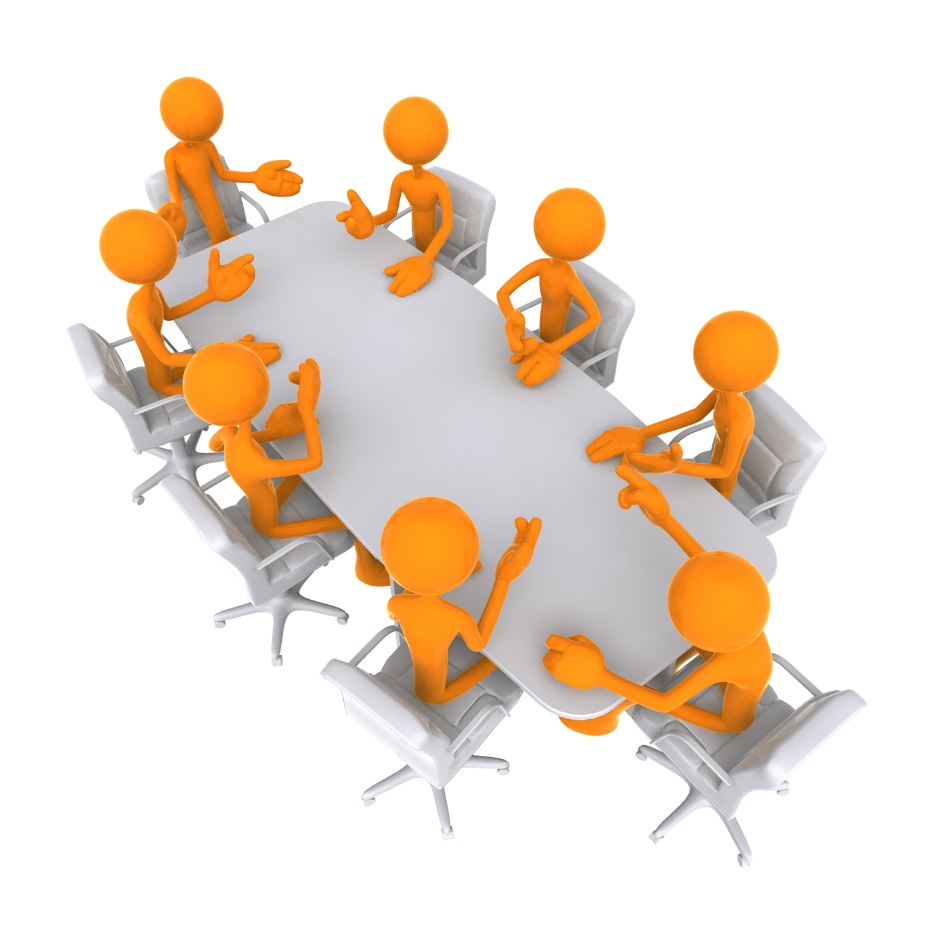 Board Composition Policy
[Speaker Notes: The Board of Directors of this Society should consist of eleven (11) members consisting of the following:
President Elect, President, Junior Chairperson, Senior Chairperson, six (6) members at-large,  and one (1) radiologic sciences/medical imaging student]
OSRT Policies and Procedures
Board Assessment Policy
Board Meeting Assessment
Annual Board Assessment
[Speaker Notes: Annual Board Assessment is designed to help evaluate how well the OSRT Board of Directors is functioning and to identify areas where the Board might improve its performance.
Only the current Board of Directors completes the Annual Board Assessment no later than March. The results are discussed in Executive Session at the beginning of the Pre-Annual Board Meeting. 
Executive Session is a special closed meeting of the Board. These sessions are often used to address issues involving privileged information and matters. The Board may wish to invite individuals with expertise regarding the privileged information to discuss key content. 

The Board Meeting Assessment is designed to assess the OSRT Board of Directors’ meetings and identify where the Board might improve its performance. 
Following every Board meeting the assessment is sent out electronically with the results being reviewed and discussed at the beginning of the next Board meeting.]
OSRT Policies and Procedures
Committees and Appointments
[Speaker Notes: Standing committees : Executive, Health Policy, Education (Annual Meeting Committee), Nominations, Marketing and Sales, Technology and Innovations, Quiz Bowl, Editorial Review Board, Minutes, and Membership.
Appointees: Volunteer, Historian, Student Liaison, Editors, Annual Meeting Co-Chairs, Resolutions, Parliamentarian, Sergeant-At-Arms, Recording Secretary, Member At-Large for Minutes Committee, and Photographer.]
OSRT Policies and Procedures
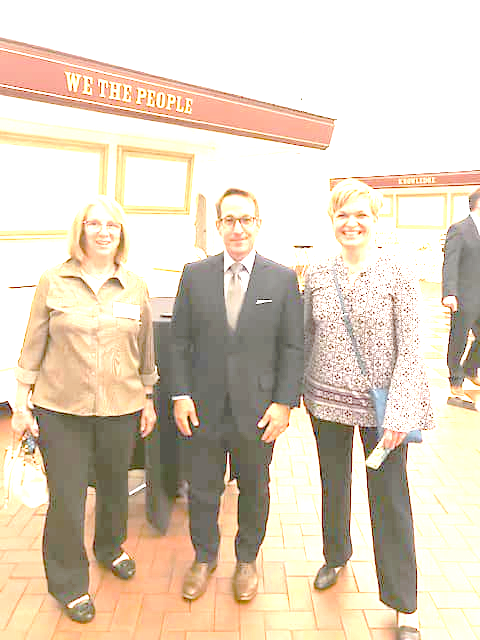 Independent Contractors
[Speaker Notes: The OSRT has three independent contractors: Executive Secretary, Financial Manager, and Legislative Consultant.
Executive Secretary has oversight for membership data, assists with the Annual Meeting, interacts with the ASRT and the membership and general public, maintenance of OSRT records, etc.
Financial Manager is responsible for maintaining financial records and accounts on behalf of the OSRT and the OSRTERF.
Legislative Consultant monitors state and federal regulations and statutes related to healthcare and provides input to the Board of Directors.]
OSRT Policies and Procedures
Student Leadership Program
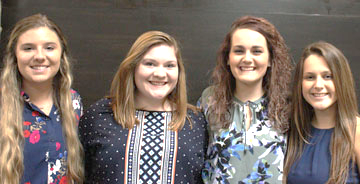 [Speaker Notes: This program is designed to develop and enhance professional leadership skills by mentoring student leaders to be actively involved in the OSRT and the profession.
Currently four students are chosen to participate in the program with one being appointed with full voting privileges on the Board of Directors. This is a selective program.]
OSRT Policies and Procedures
Whistleblower Policy
[Speaker Notes: This Whistleblower Policy of the OSRT: (1) encourages independent contractors and volunteers to come forward with credible information on illegal practices or serious violations of adopted policies of the OSRT (2) specifies that the OSRT will protect the person from retaliation; and (3) identifies where such information can be reported

Complaints, reports or inquiries may be made under this policy on a confidential or anonymous basis. They should describe in detail the specific facts demonstrating the basis for the complaints, reports or inquiries. They should be directed to the OSRT’s Executive Secretary or Senior Chairman of the board of directors; if both of whose persons are implicated in the complaint, report or inquiry, it should be directed to the President and Financial Manager. The OSRT will conduct a prompt, discreet, and objective review or investigation. Staff or volunteers must recognize that the OSRT may be unable to fully evaluate a vague or general complaint, report or inquiry that is made anonymously

Every Board member signs this policy on an annual basis. 

Record maintained by Exec Secretary]
OSRT Policies and Procedures
Records Retention Policy
[Speaker Notes: This policy outlines the control of retention and disposal of Society records. The policy includes a specific schedule related to the maintenance and destruction of documents.]
OSRT Policies and Procedures
Confidentiality Policy
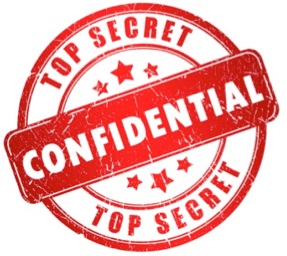 [Speaker Notes: As a member of the board of directors, members have a fiduciary duty of care to the OSRT. This includes a duty of confidentiality. All information and documentation that members receive from OSRT should be treated with strict confidentiality. Neither the contents nor the existence of this information or documentation will be shared with anyone other than the officers, directors, employees and authorized agents of OSRT. 

The policy should also address conflicts of interest issues that occur when a transaction or relationship conflicts with the board members obligations owed to the organization.

The policy should be provided to all members of the board and they should be required to sign and acknowledge the disclosure.]
Questions
[Speaker Notes: Let’s begin by exploring the purpose of having a board of directors.

The BoD meet four times per year.  In addition there is a Business meeting held at the annual meeting for the membership.  This meeting recesses until the banquet which concludes the business of the society for one year.  A new president usually begins his/her term at the conclusion of the Banquet.  
The BoD usually meet four other times during the year.  There are two mid-year board meetings, one pre-annual and one post-annual.  The pre-annual meeting is to discuss any final preparation for business for the annual meeting.    The post-annual meeting is to assess the annual meeting.
The length of meeting runs approximately 7 hours.]